Form-1
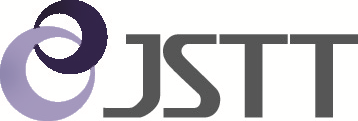 The 20th Japanese Society of Tissue TransplantationCOI  Disclosure　Name of First Author :  ○○ ○○
I have no COI
with regard to this presentation.